EL INFORME DE PRÀCTICAS PROFESIONALES LA IMPORTANCIA DE LA PLANEACION DIDACTICA PARA CREAR APRENDIZAJES SIGNIFICATIVOS
DAISY MARLEN SALAZAR PERALES
MODALIDAD DE TITULACION
SELECCIONADA 

EL INFORME DE PRACTICAS PROFESIONALES
Reflexionar sobre la intervención pedagógica realizada en el aula

Plasmar experiencias

Perfeccionar la practica educativa
MOTIVOS
Diseña planeaciones didácticas aplicando sus conocimientos pedagógicos y disciplinares para responder a las necesidades del contexto en el marco de los planes y programas de educación básica
COMPETENCIA PROFESIONAL
Realiza diagnósticos de los intereses, motivaciones y necesidades formativas de los alumnos para organizar las actividades de aprendizaje
Diseña situaciones didácticas significativas de acuerdo a la organización curricular y los enfoques pedagógicos del plan y los programas educativos vigentes
Elabora proyectos que articulan diversos campos disciplinares para desarrollar un conocimiento integrado en los alumnos
UNIDADES DE DESEMPEÑO
Realiza adecuaciones curriculares pertinentes en su planeación a partir de los resultados de la evaluación
Diseña estrategias de aprendizaje basadas en las tecnologías de la información y la comunicación de acuerdo con el nivel escolar de los alumnos
UNIDADES DE DESEMPEÑO
PROBLEMÁTICA
Diseño correcto de planeaciones didácticas para crear aprendizajes significativos
JARDIN DE NIÑOS NUEVA CREACION TURNO MATUTINO
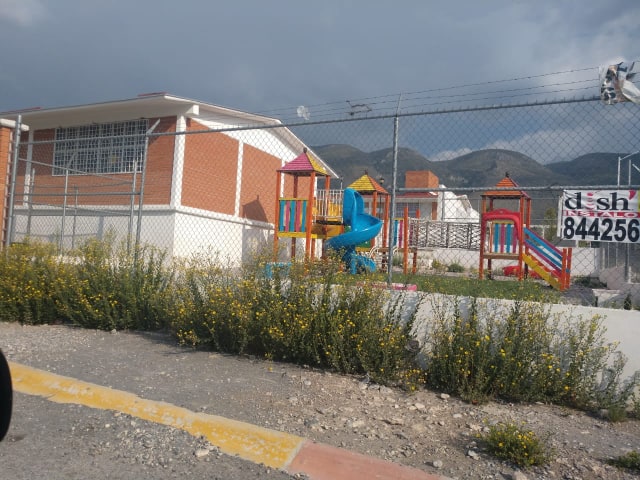 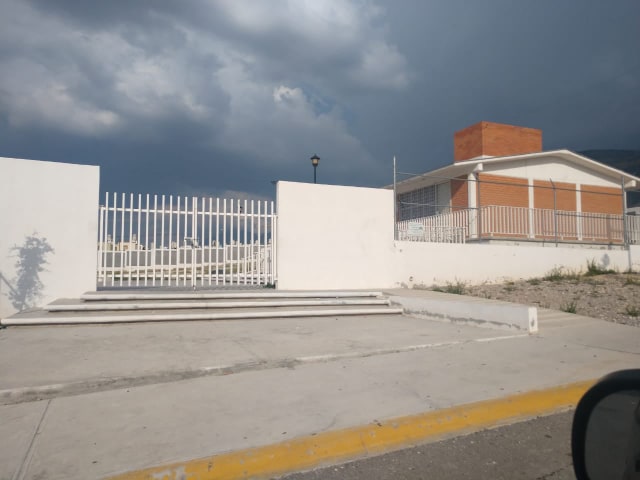 PROPÒSITO
Obtener un titulo profesional como Licenciada en Educación Preescolar
ACTIVIDADES APLICADAS QUE AYUDARON A LA CONSOLIDACION DE LA COMPETENCIA PROFESIONAL
Evaluación diagnostica
Revienta y agrega
Taller de juguetes ecológicos
EVALUACIÓN DIAGNOSTICA
Es entendida según Brenes como el conjunto de técnicas y procedimientos evaluativos que se aplican antes del desarrollo del proceso de instrucción, con el fin de conocer, pronosticar, y tomar decisiones que favorezcan el pleno desarrollo educativo de los alumnos
EVALUACIÓN DIAGNOSTICA
Diseño de actividades con la utilización del plan y programa de educación básica Aprendizajes Clave para la Educación Integral
Instrumento diagnostico impreso 
Aplicación de las actividades del diagnostico con material concreto 
Lista de cotejo para evaluación grupal
¿CÓMO SE VIO FAVORECIDA LA COMPETENCIA PROFESIONAL?
Realice un diagnósticos de los intereses, motivaciones y necesidades formativas de los alumnos para organizar las actividades de aprendizaje que en base a los resultados obtenidos 
Diseñe situaciones didácticas significativas de acuerdo a la organización curricular y los enfoques pedagógicos del plan y los programas educativos vigentes
REVIENTA Y AGREGA
campo de formación: pensamiento matemático 
Aprendizaje esperado: resuelve problemas mediante el conteo y con acciones sobre las colecciones 
Tiempo: 20-25 min aproximadamente 
Materiales: ruleta, tablero pequeño y talero grande, globos con números adentro escritos en papel, lápiz de color de madera.
¿CÓMO SE VIO FAVORECIDA LA COMPETENCIA PROFESIONAL?
Diseñe la actividad tomando en cuenta los resultados que me arrojo el diagnostico
Aplique críticamente  el uso del plan y programa de estudios Aprendizajes Clave
Plasme en la planeación y realice las adecuaciones que considera pertinentes para el funcionamiento de la actividad a los materiales
TALLER DE JUGUETES ECOLÓGICOS
campo de formación: exploración y comprensión del mundo natural y social
Aprendizaje esperado: participa en la conservación del medio ambiente y propone medidas para su preservación, a partir del reconocimiento de algunas fuentes de contaminación del agua, aire y suelo
TALLER DE JUGUETES ECOLÓGICOS
Tiempo: 1 hora aproximadamente 
Materiales: cartel con pasos y materiales, hueveras de cartón, pegamento, pedacería de hojas de color o fomi, palitos de madera reutilizados
Organización: parejas (alumno y padre de familia)
¿CÓMO SE VIO FAVORECIDA LA COMPETENCIA PROFESIONAL?
Participe en el diseño del proyecto tomando en cuenta los resultados que me arrojo el diagnostico y las problemáticas que se encontraron en el contexto
Aplique críticamente  el uso del plan y programa de estudios Aprendizajes Clave
Involucre a los padres de familia, logrando un trabajo en conjunto que dejo muy buenos resultados
ORGANIZACIÓN DEL DOCUMENTO
Introducción 
Plan de acción 
Desarrollo,  reflexión y evaluación de la propuesta de mejora
Conclusiones y recomendaciones
Referencias 
Anexos
INTRODUCCION
Lugar se desarrollo la práctica profesional 
Importancia que del tema elegido
Motivos de la selección de modalidad 
Competencias adquiridas durante la práctica
Breve descripción de los apartados del trabajo
PLAN DE ACCION
Relevancia de la mejora y transformación de la practica en base a la competencia seleccionada
Compromisos
Responsabilidades que adquirí en la practica
Problemáticas
DESARROLLO, REFLEXION Y EVALUACION  DE LA PROPUESTA DE MEJORA
Descripción y análisis del plan de acción 
Identificación de competencias 
Secuencias de actividades
Materiales
Procedimientos
Evaluación 
Resultados de las actividades
Replanteamiento de la propuesta de mejora
CONCLUSIONES Y RECOMENDACIONES
Reflexión de aspectos mejorados y que necesiten mejorarse aun
Reflexión sobre el cumplimiento y logro de la competencia profesional 
Sugerencias y recomendaciones
REFERENCIAS
Referencias: fuentes bibliográficas utilizadas para la elaboración de este documento.
ANEXOS
Material visual que ayuda a comprender la situación que se describe
RETOS
Diseño correcto de planeaciones didácticas basadas en necesidades del contexto
Elección de contenidos adecuados y atractivos
Planear y aplicar actividades con recursos tecnológicos
RETOS
Concientizar sobre la responsabilidad compartida entre escuela-familia-comunidad

Salir de la zona de confort
CONCLUSIONES
Estrategias que me ayudaron a favorecer la competencia profesional:
Investigación
Diseño de planeaciones de situaciones didácticas
Estrategias de trabajo e intervención 
Evaluación
RESULTADOS
Al culminar las practicas profesionales del 7mo y 8vo semestre se vieron favorecidas todas las competencias profesionales en gran medida puesto que las acciones que realice dentro de la intervención docente como por ejemplo:
diseño e implementación del diagnostico
planeación de situaciones didácticas
 elaboración de proyectos
RESULTADOS
trabajo en conjunto con el personal del jardín de niños, alumnos y comunidad
aplicación de diversas estrategias y modalidades de trabajo
las adecuaciones realizadas tanto a la planeación como a los materiales, tiempos, espacios, entre otras acciones.
Me llevaron a ser cada vez mas competente en cuanto para participar en el proceso de enseñanza-aprendizaje de manera oportuna y correcta
RESULTADOS
La competencia profesional que menos se vio favorecida fue la competencia relacionada con las tic puesto que el equipamiento del jardín y los recursos con los que contaba como practicante no me permitían hacer uso constante de la tecnología para crear aprendizajes